Многообразие Трематод и Цестод
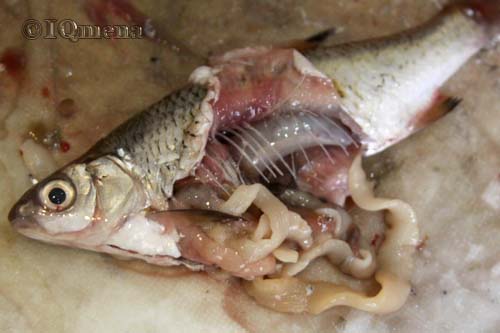 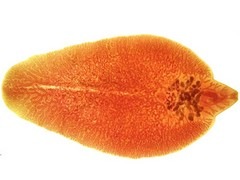 Печеночный сосальщик
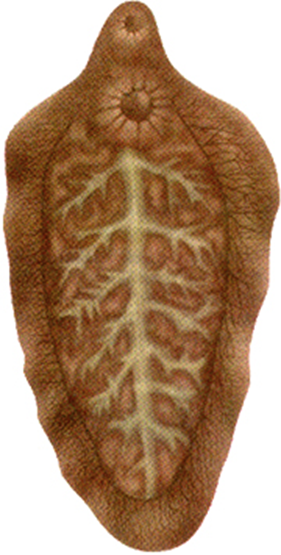 Основными симптомами описторхоза являются:
На ранней стадии: повышение температуры, боли в мышцах, нарушения работы желудочно-кишечного тракта, аллергические реакции, увеличение и некоторая болезненность печени.
В поздних стадиях: головокружения и головные боли, расстройств желудочно-кишечного тракта, бессонница, раздражительность.
Кошачья двуустка
От 8-13 мм длиной.
Есть еще один 
дополнительный 
хозяин-рыба (плотва, язь).
Поражает печень и 
пищеварительную систему, заболевание называется-эписторхоз.
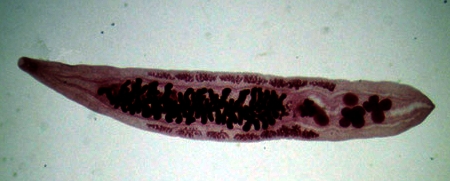 Кровяной сосальщик
Заболевание - шистосомоз.
Раздельнополы.
Не продуцируют большое 
количество яиц.
Заражение происходит в 
воде, личинка вбуравливается в кожу и 
проникает в кровеносные сосуды. 
В крупных венах таза становятся 
половозрелыми.
Разрушают стенки сосудов, 
вызывают воспаления мочевого 
пузыря, мочеточников, почек.
Окаменевшие яйца обнаружены в 
египетских мумиях.
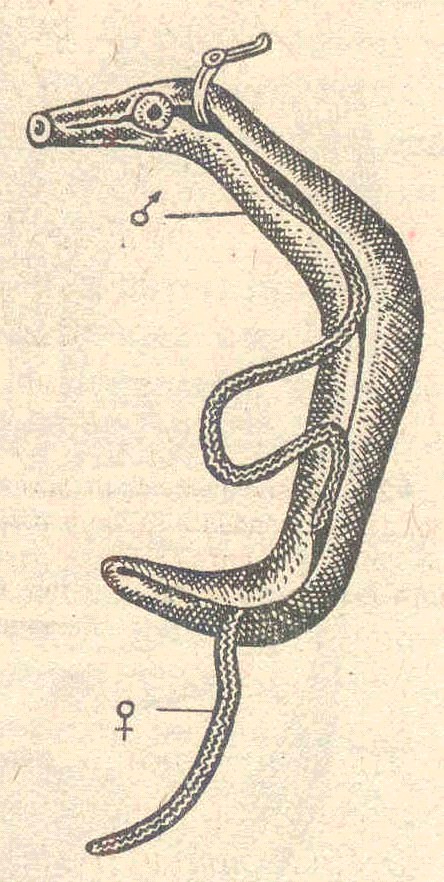 Бычий цепень
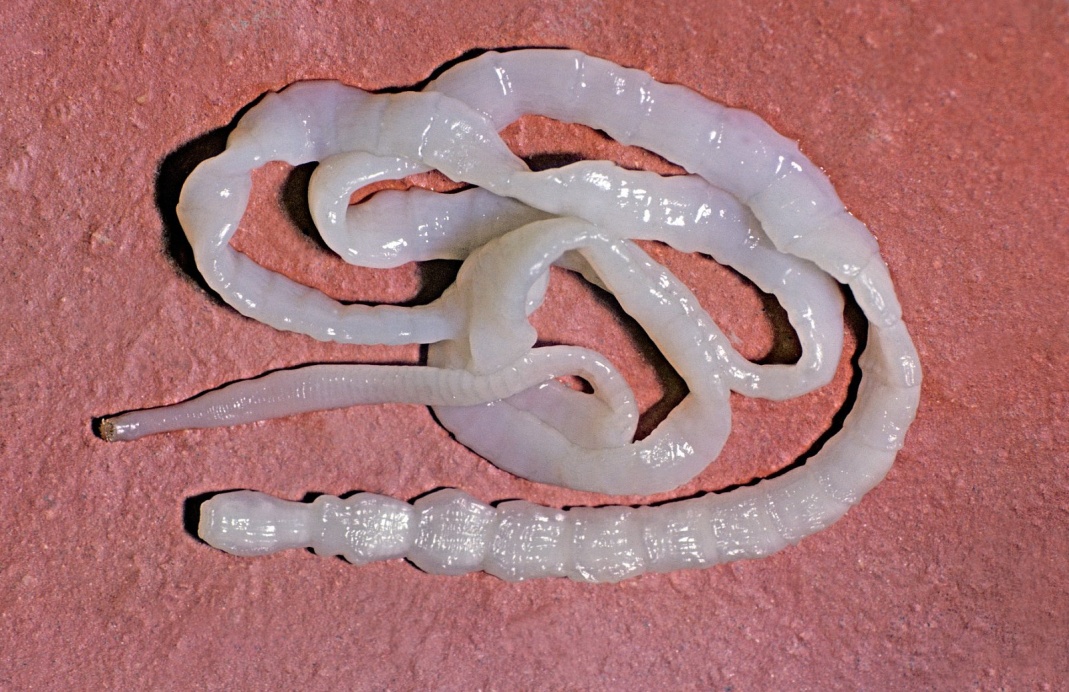 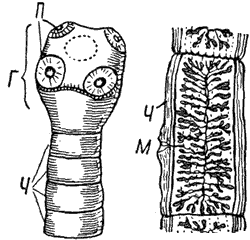 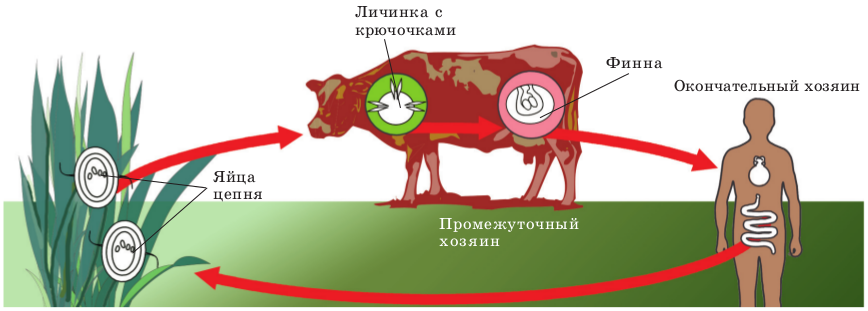 Свиной солитер
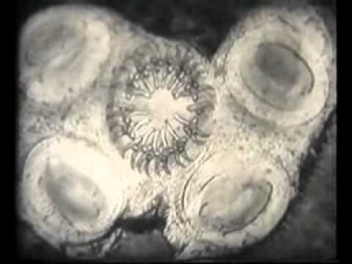 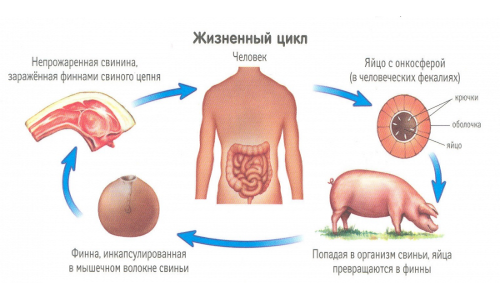 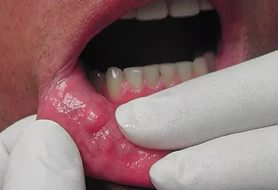 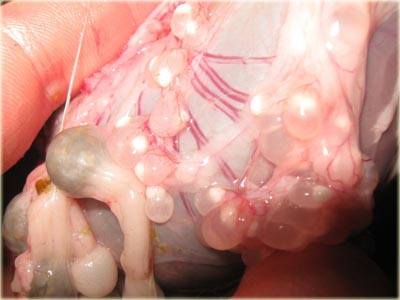 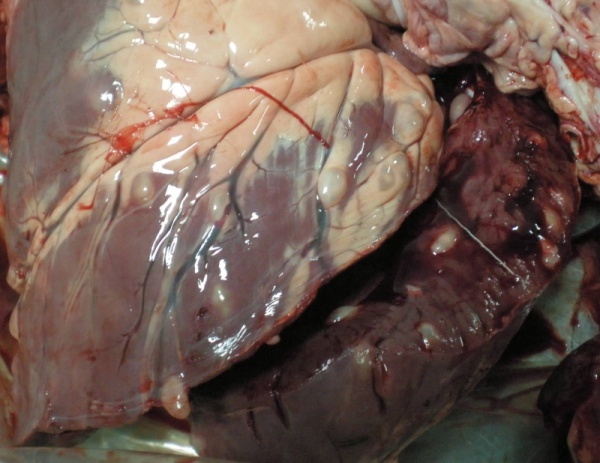 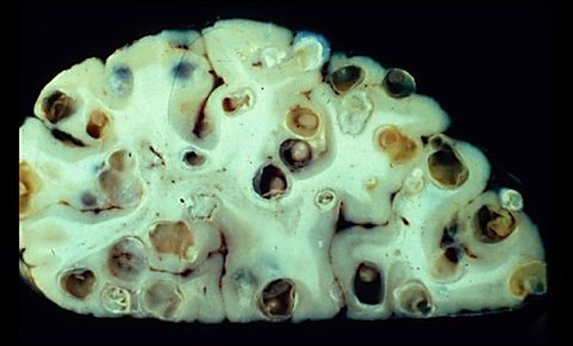 Эхинококк
Человек – промежуточный хозяин.
Лечение эхнококкоза осуществляется только хирургическим путем. В период до, и после проведенной операции проводят сопутствующее лечение противогельминтным препаратом.
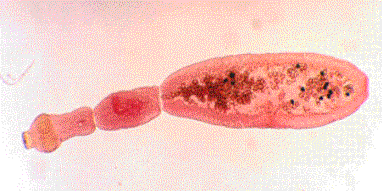 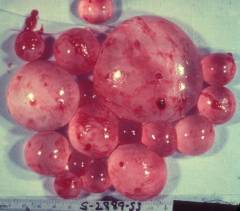 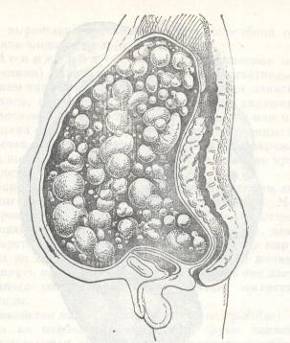 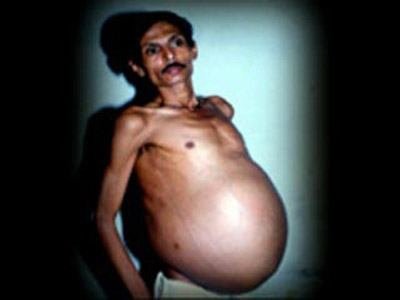 Лентец широкий
Паразит лентец широкий имеет пути заражения в основном через промежуточных хозяев, то есть рыб. Личинки, которые обитают в водоеме, как правило, для человека не заразны. Для того чтобы заразиться человеку даже не обязательно употреблять в пищу рыбные продукты. Иногда бывает достаточно простого контакта с инфицированными органами. Поэтому очень важно после разделывания рыбы тщательно вымыть не только руки, но также доску и нож.
Паразитом нельзя заразиться от больного человека или животного, так как он выделяет неопасные личинки.
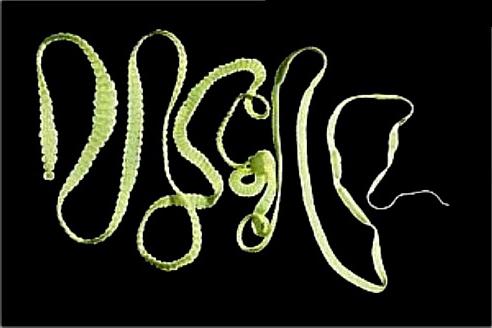